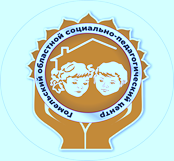 Государственное учреждение образования 
   «Гомельский областной социально-педагогический центр»
Составление индивидуальных программ 
психолого-педагогического сопровождения несовершеннолетних, склонных к самоповреждающему поведению
         	            	   
	  
			 

				   Педагог - психолог
                 	  			Балако Игорь Григорьевич
Программа предназначена для организации профилактической и коррекционной работы с несовершеннолетними с высокой степенью суицидального риска, совершившими попытку суицида

	Срок реализации: 2021/2022 учебный год
Цель: Формирование у несовершеннолетнего позитивного отношения к жизни, снижение последствий и уменьшение вероятности парасуицида
Задачи
проведение диагностических мероприятий по выявлению склонности к суицидальному   и  саморазрушающему поведению
изучение особенностей психолого-педагогического статуса  несовершеннолетнего, его ближайшего социального окружения 
оказание содействия в преодолении различных психологических причин трудностей личностного, социального и познавательного развития несовершеннолетнего 
привитие существующих в обществе социальных норм поведения, развитие ценностных отношений в социуме, развитие чувств эмпатии и толерантности
формирование позитивного образа Я, уникальности и неповторимости не только собственной личности, но и других людей
Задачи
развитие навыков саморегуляции эмоциональных состояний, стрессоустойчивости, эффективных способов справляться с трудными ситуациями, страхами, тревожностью
обучение навыкам отказа, распознаванию манипулирующих методов, способам сопротивления внушению, критическому мышлению
отработка техник принятия верного решения в ситуациях жизненного выбора, формирование осознанного и ответственного отношения к своей жизни и здоровью
повышение уровня самооценки, уровня социально-психологической адаптации несовершеннолетнего, раскрытие позитивных личностных резервов
развитие коммуникативных способностей, навыков эффективного взаимодействия 
обеспечение безопасности, комфортных условий проживания несовершеннолетнего
Задачи
организация досуга несовершеннолетнего, вовлечение его в кружки, спортивные секции и другие объединения по интересам
осуществление психологического просвещения учащихся, педагогов, родителей (законных представителей) в области профилактики, причин, признаков и опасностей суицидального и саморазрушающего поведения
разработка психологических рекомендаций  для учащихся, родителей (законных представителей) и педагогов по снижению суицидального риска и саморазрушающего поведения
оформление и ведение документации по реализации программы (планы работы, протоколы, журналы, психологические заключения и аналитические отчеты) 
привлечение различных государственных органов, государственных и иных организаций для оказания помощи по защите законных прав и интересов несовершеннолетнего
Направления деятельности
Профилактика
Диагностика 
Развивающая и коррекционная работа, консультирование   
Просвещение  
Организационно-методическая работа
Профилактика
Индивидуальный план
социально-педагогической поддержки и
психологической помощи несовершеннолетнему
Диагностика
Индивидуальный план
социально-педагогической поддержки и
психологической помощи несовершеннолетнему
Развивающая и коррекционная работа, консультирование
Индивидуальный план
социально-педагогической поддержки и
психологической помощи несовершеннолетнему
Просвещение
Индивидуальный план
социально-педагогической поддержки и
психологической помощи несовершеннолетнему
Организационно-методическая работа
Индивидуальный план
социально-педагогической поддержки и
психологической помощи несовершеннолетнему
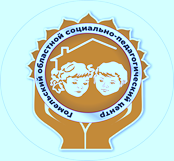 Государственное учреждение образования 
   «Гомельский областной социально-педагогический центр»
Составление индивидуальных программ 
психолого-педагогического сопровождения несовершеннолетних, склонных к самоповреждающему поведению
         	            	   

			  
				   

				   Педагог - психолог
                 	  			Балако Игорь Григорьевич